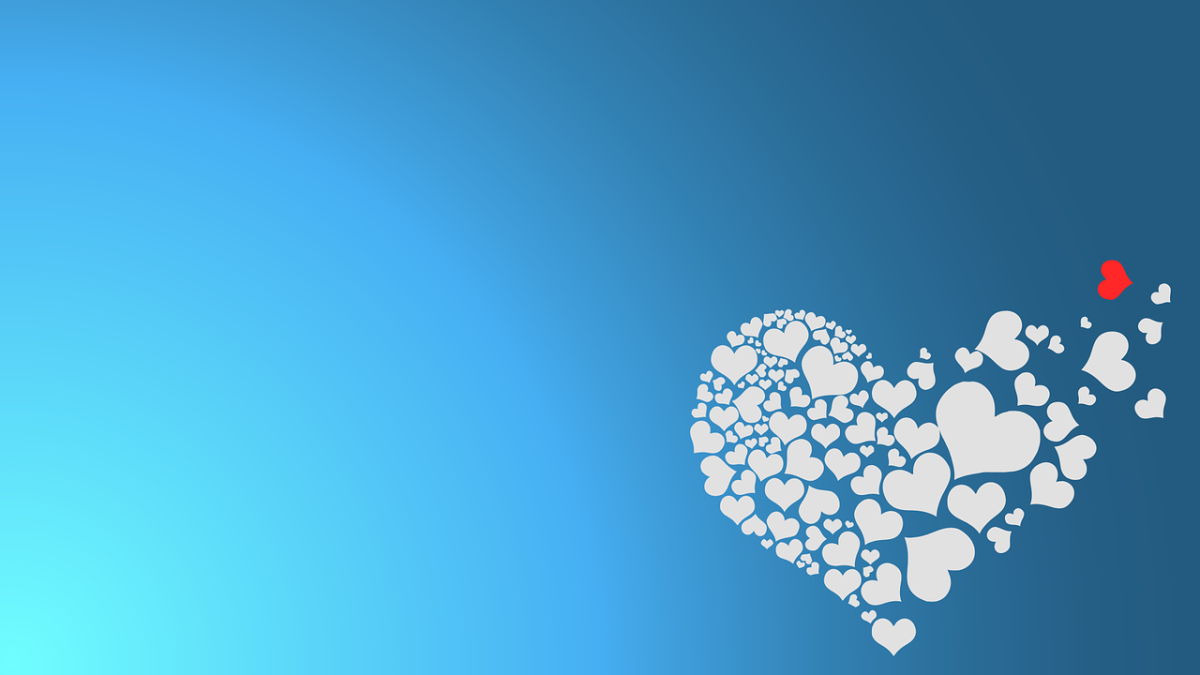 Волонтёрский отряд «От чистого сердца»
Акция «Собери ребёнка в школу»
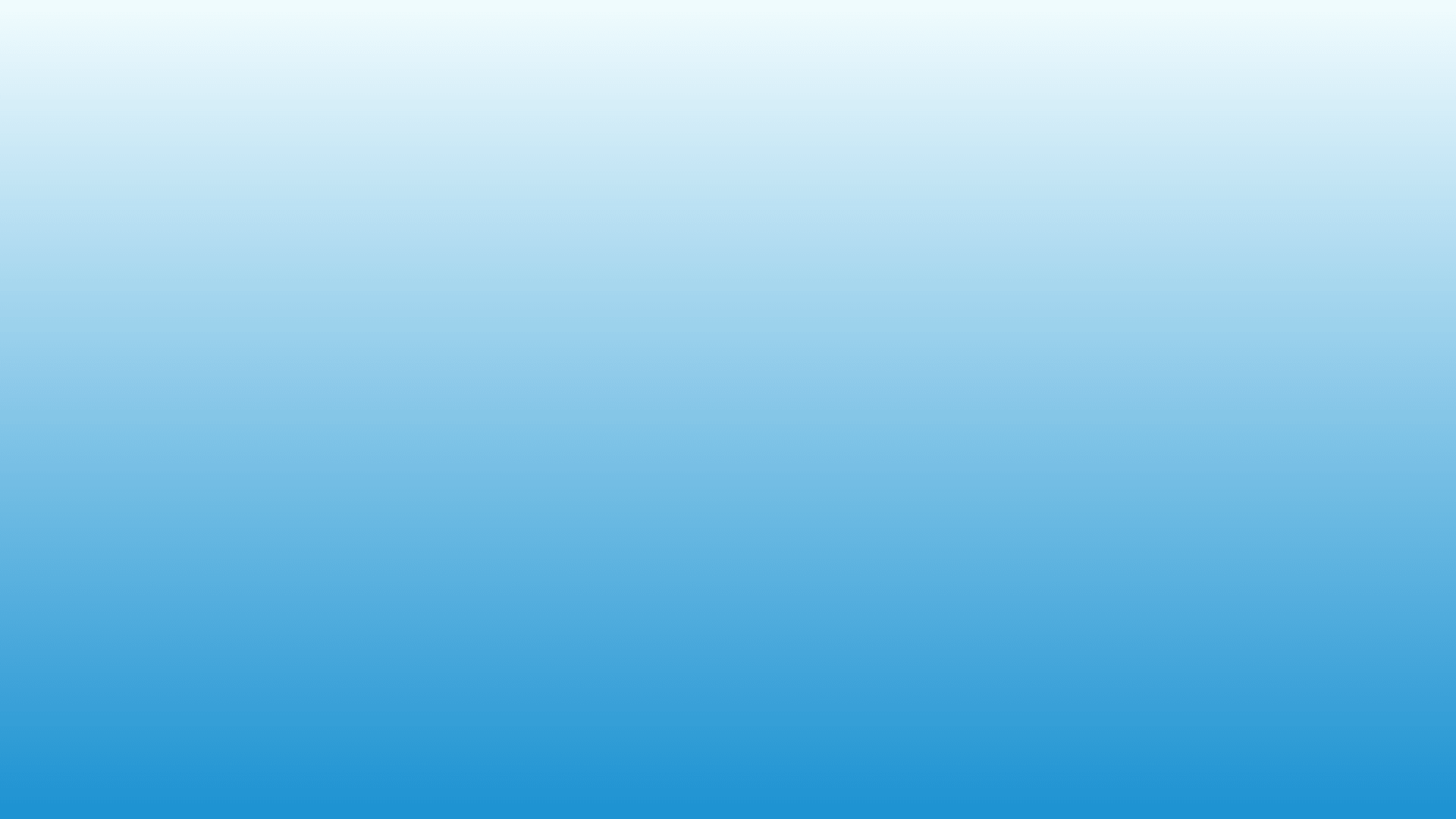 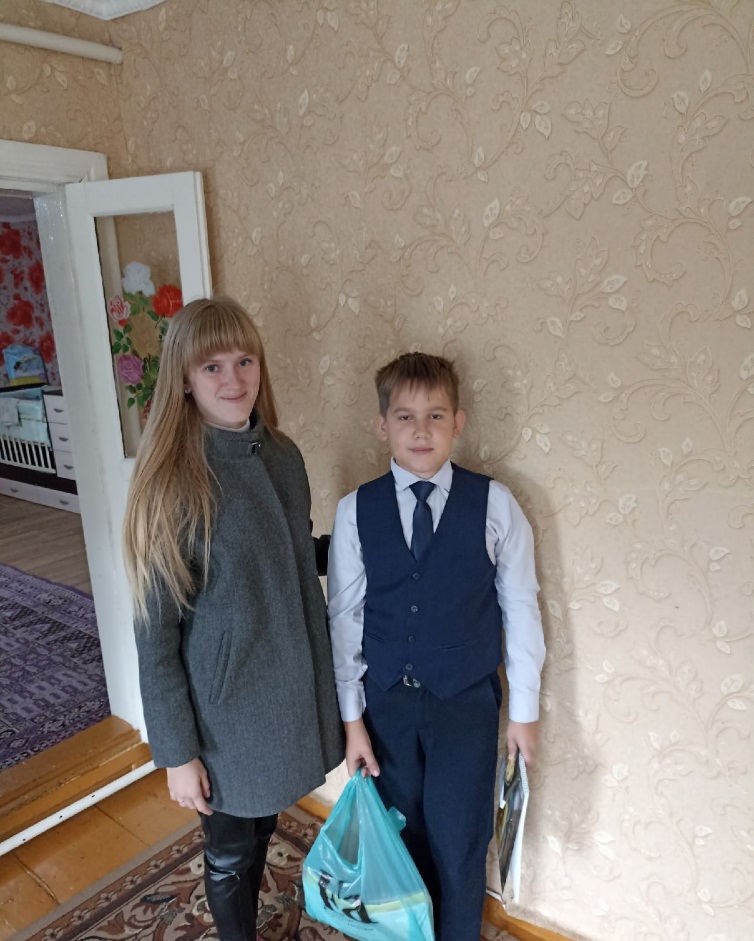 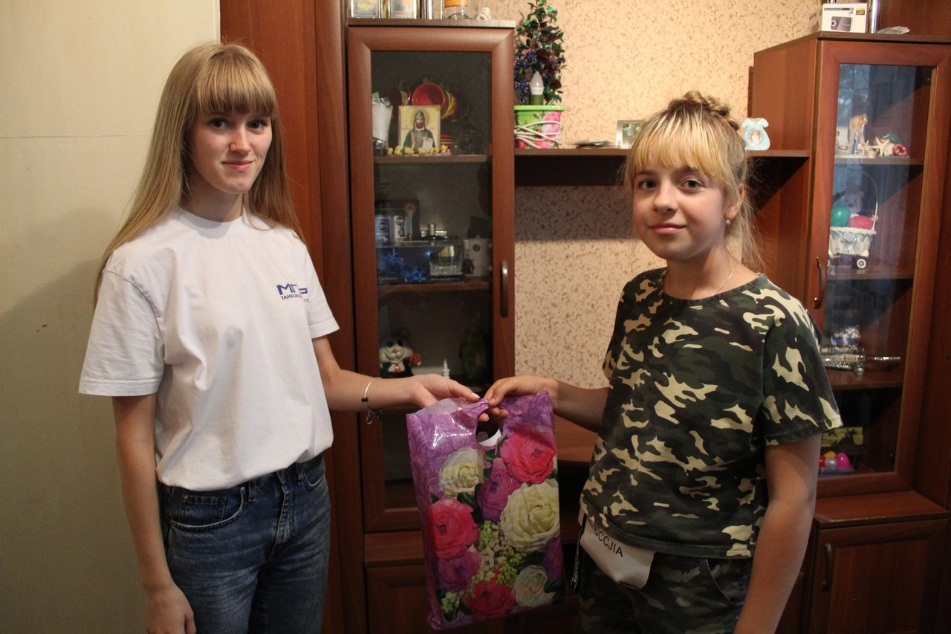 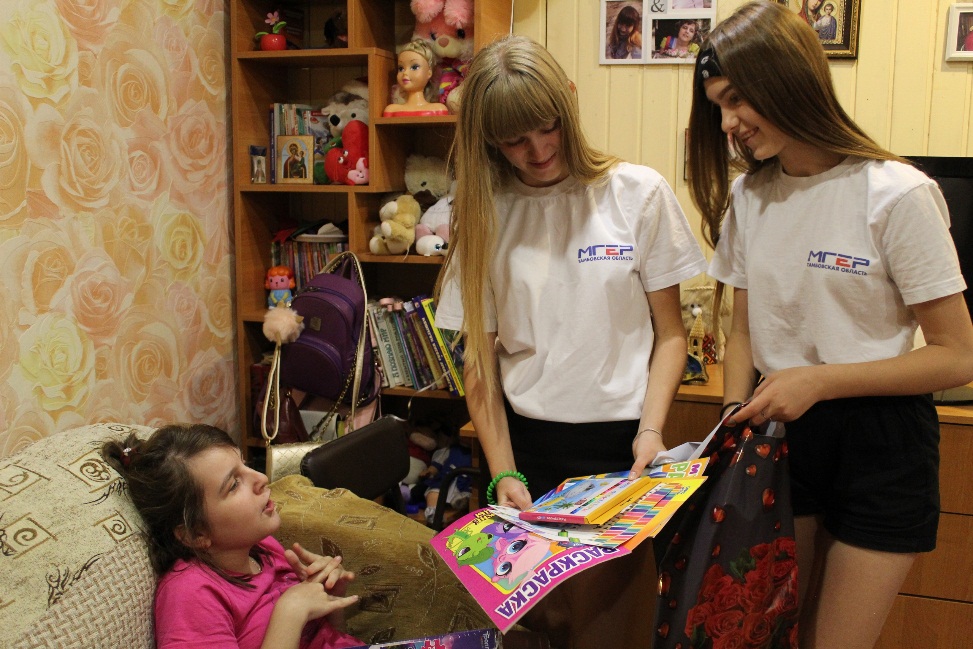 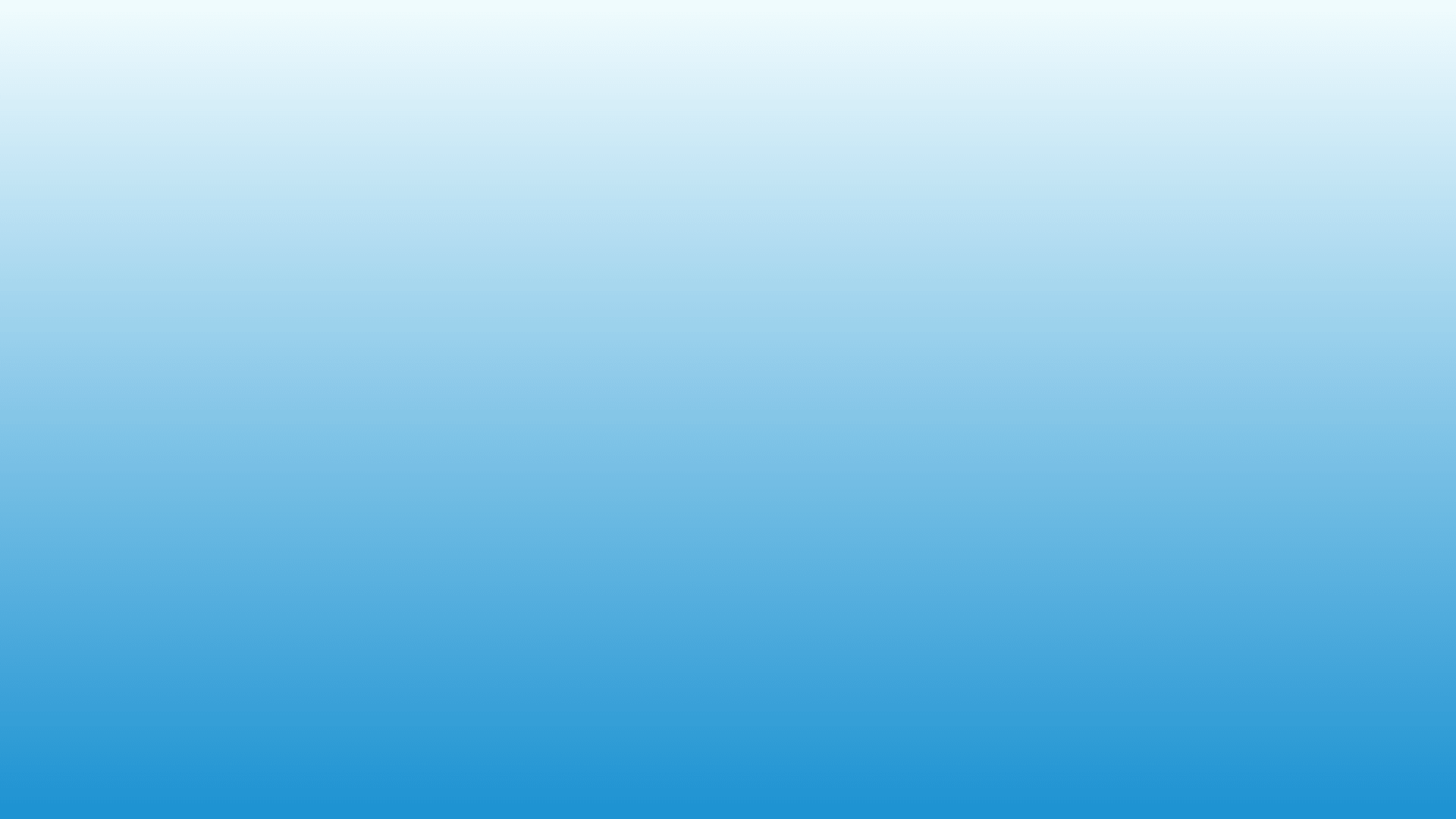 Конкурсно-игровая программа «На активной волне»
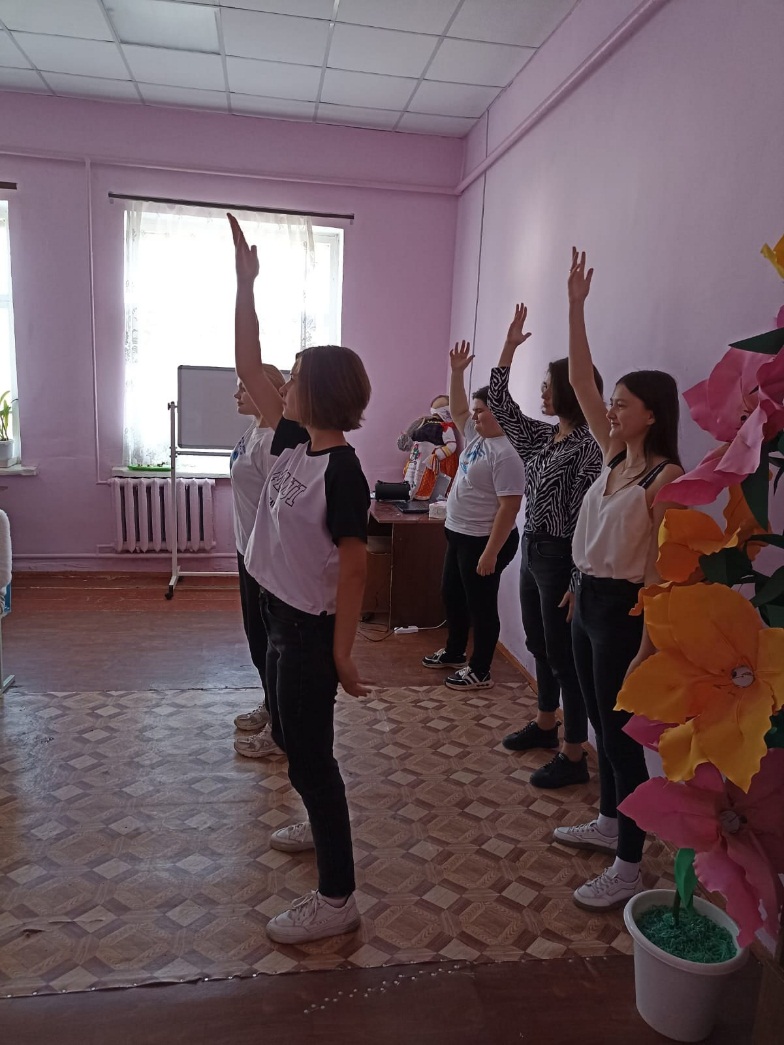 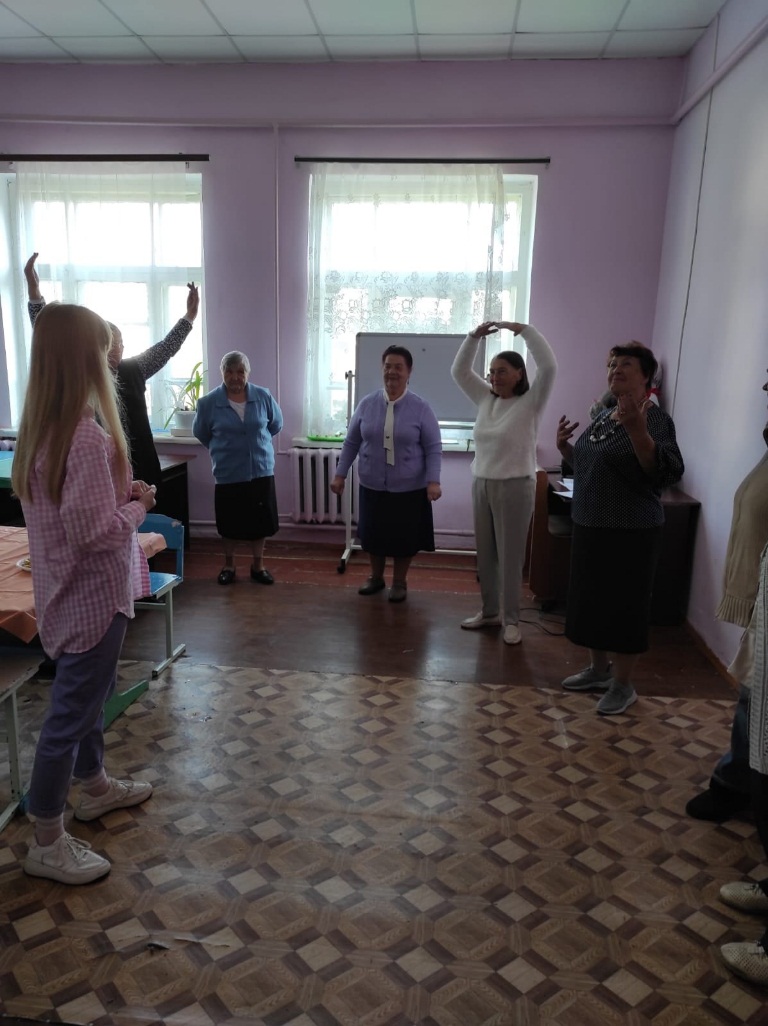 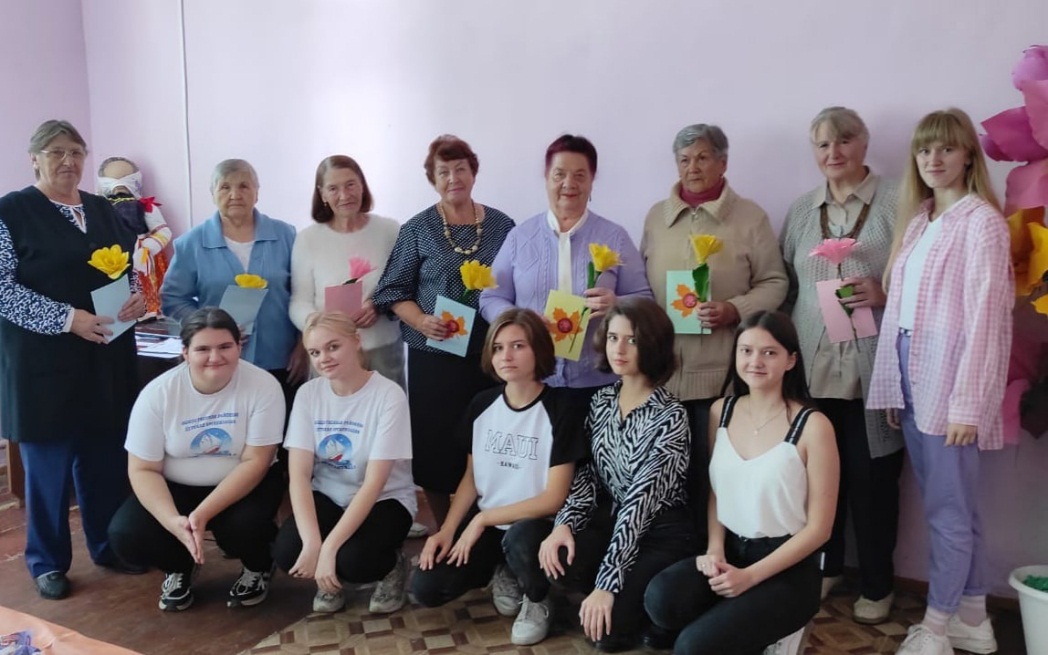 Фестиваль «Дорогою добра»
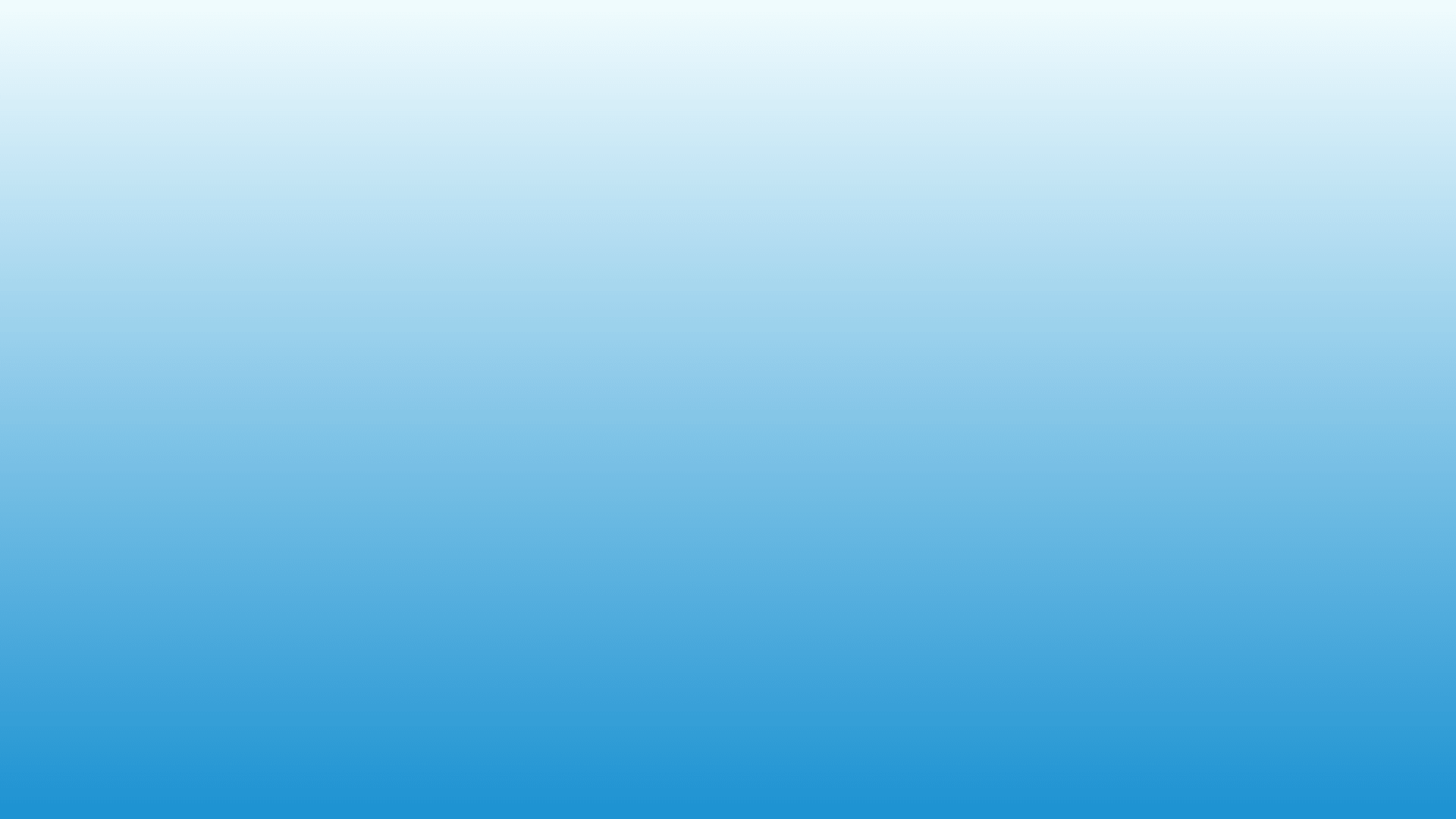 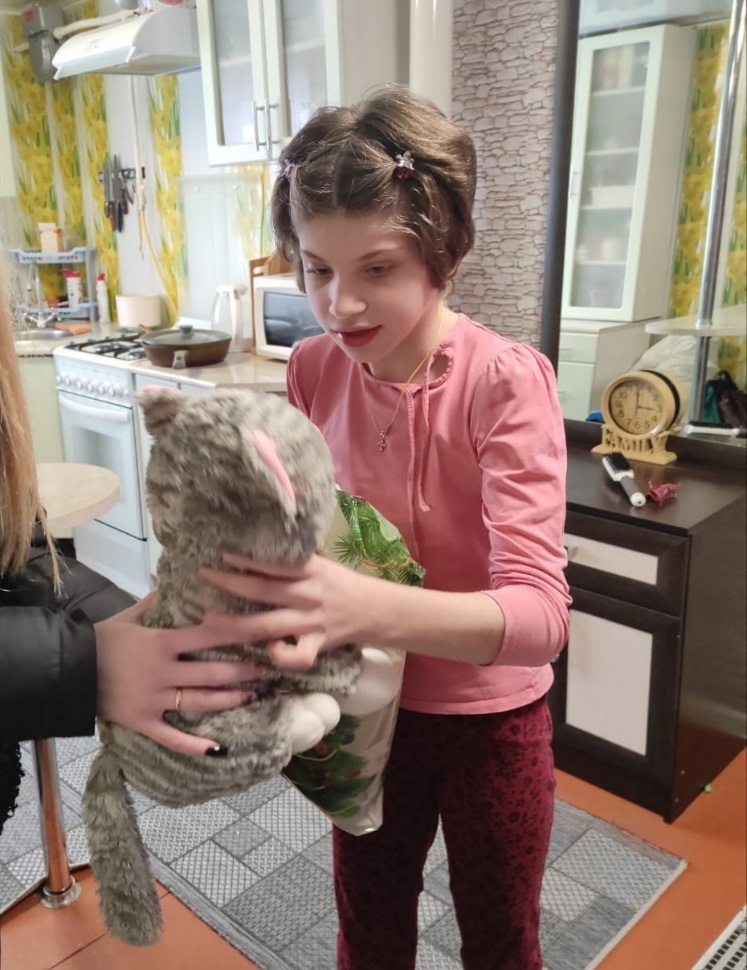 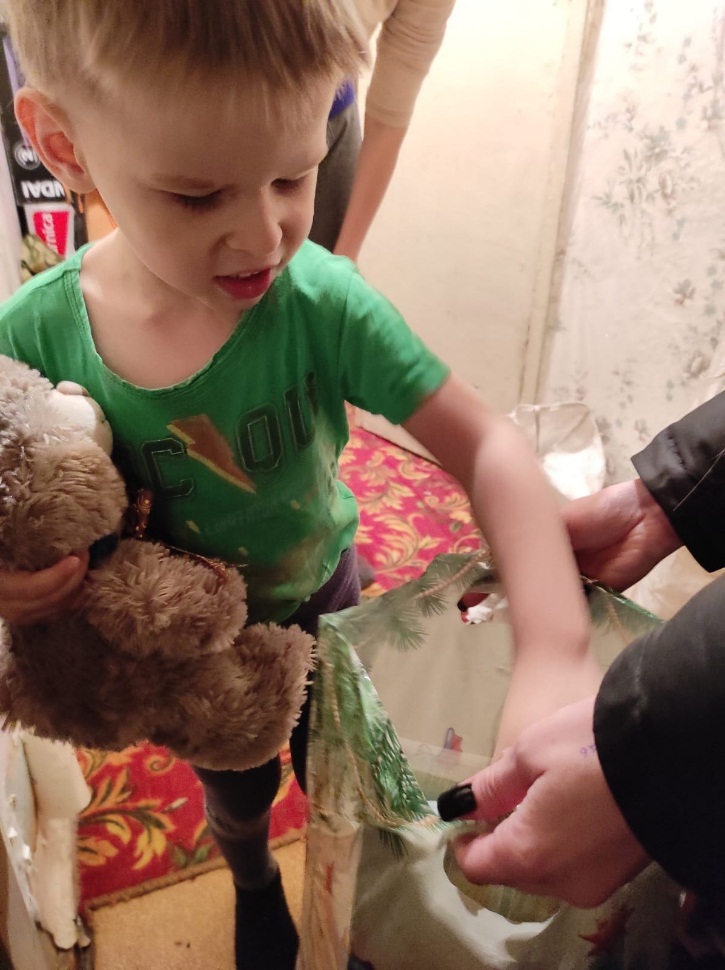 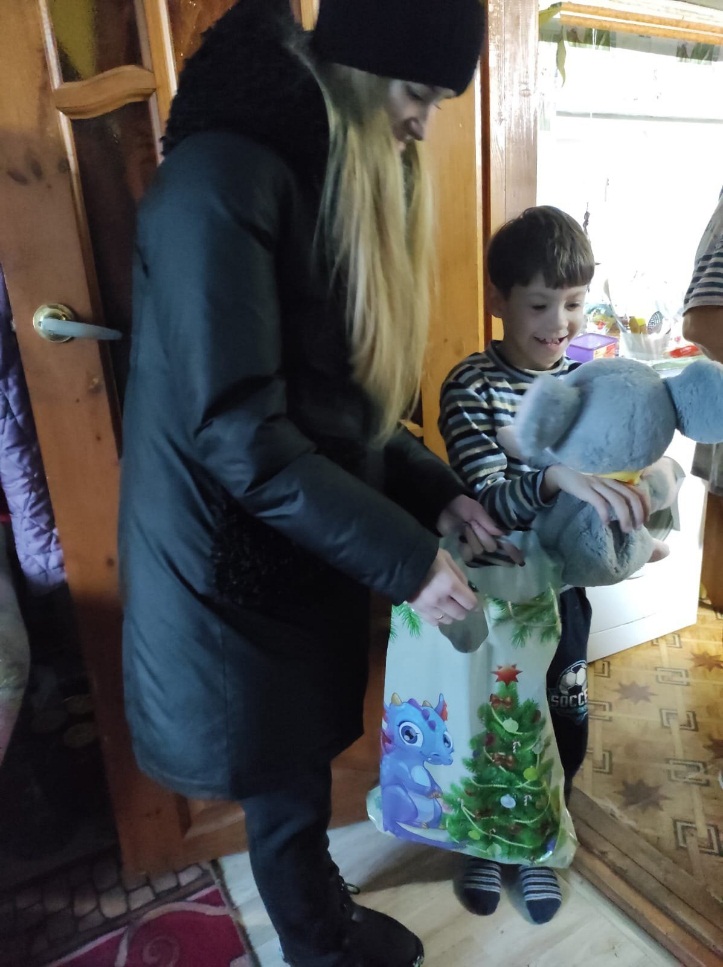 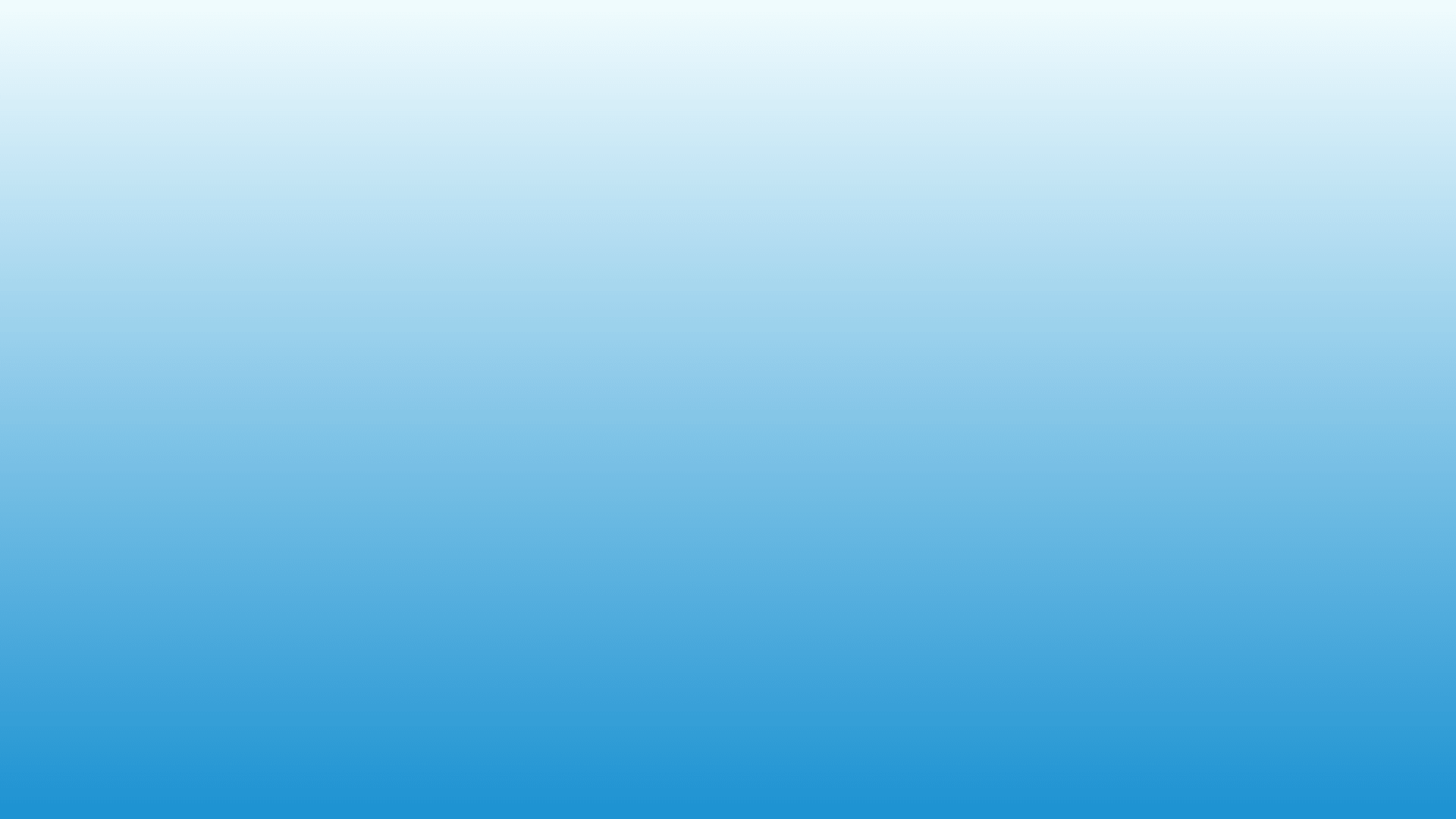 Благотворительная концертная программа «От сердца к сердцу»
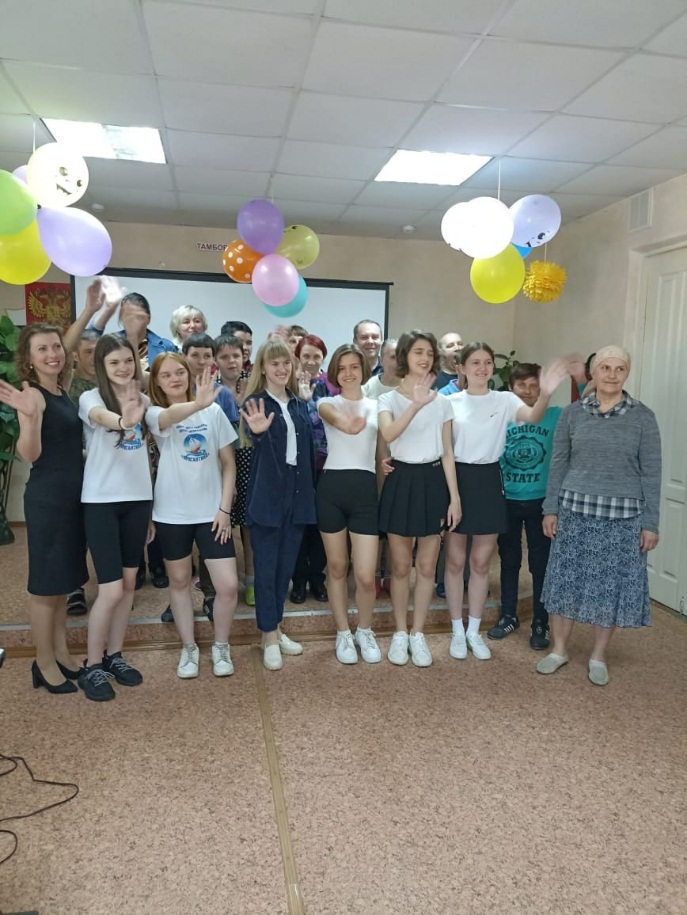 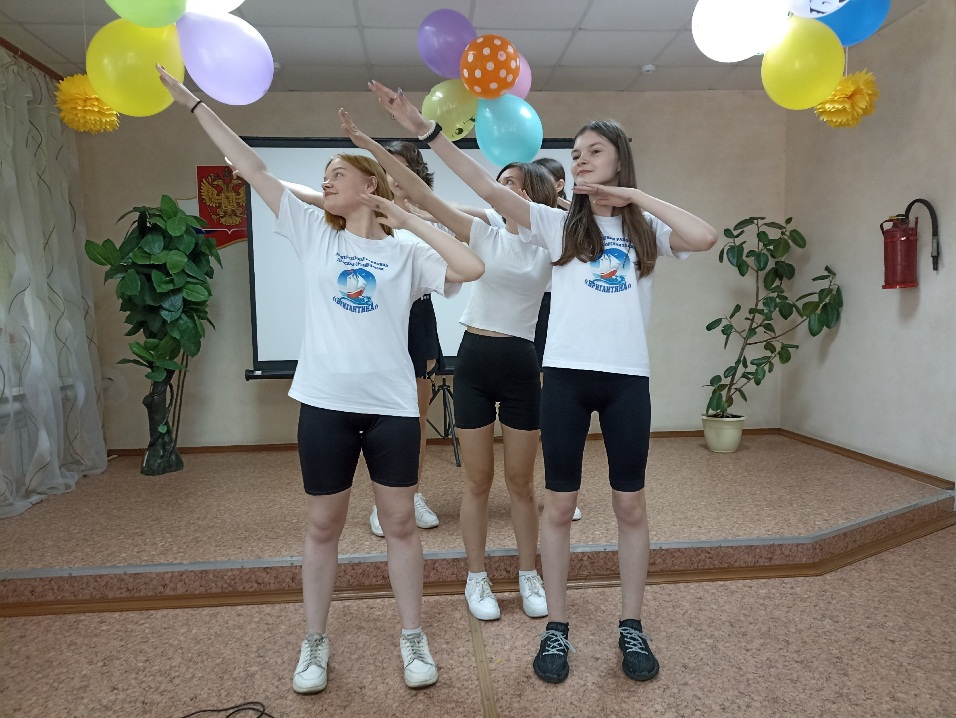 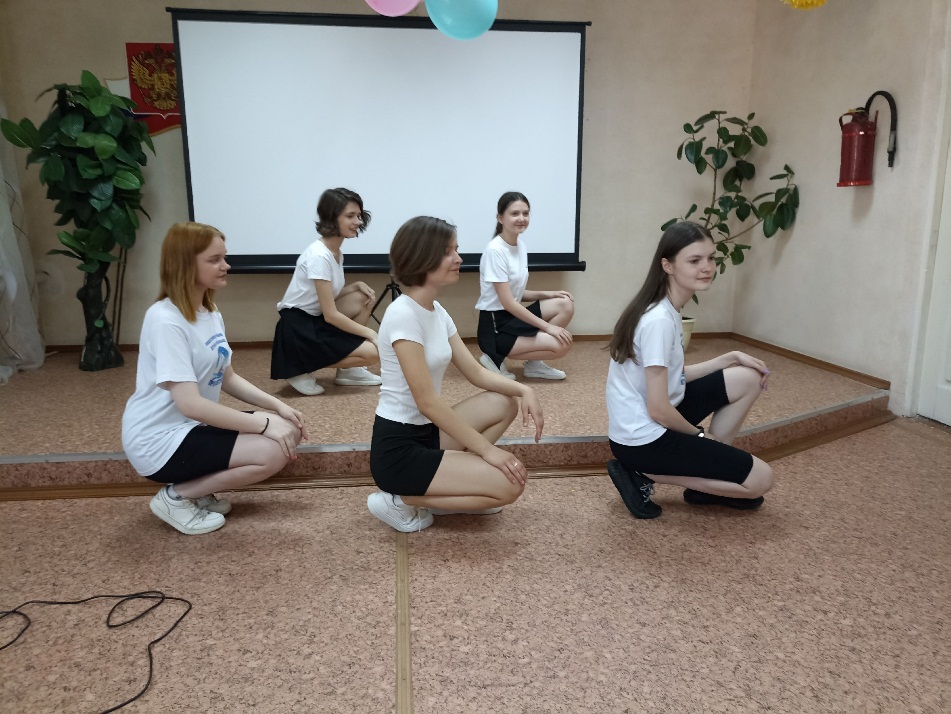 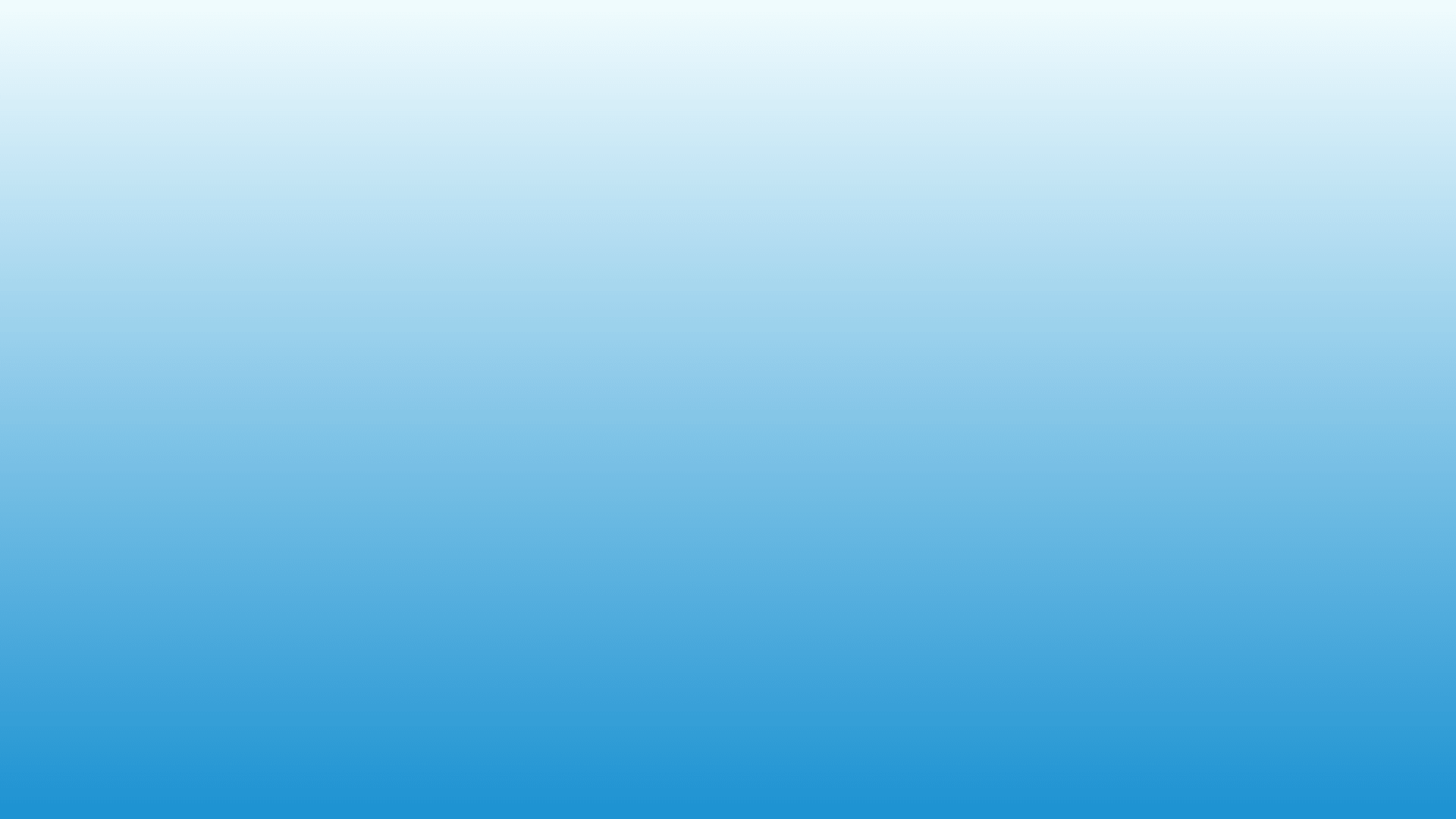 День добрых дел
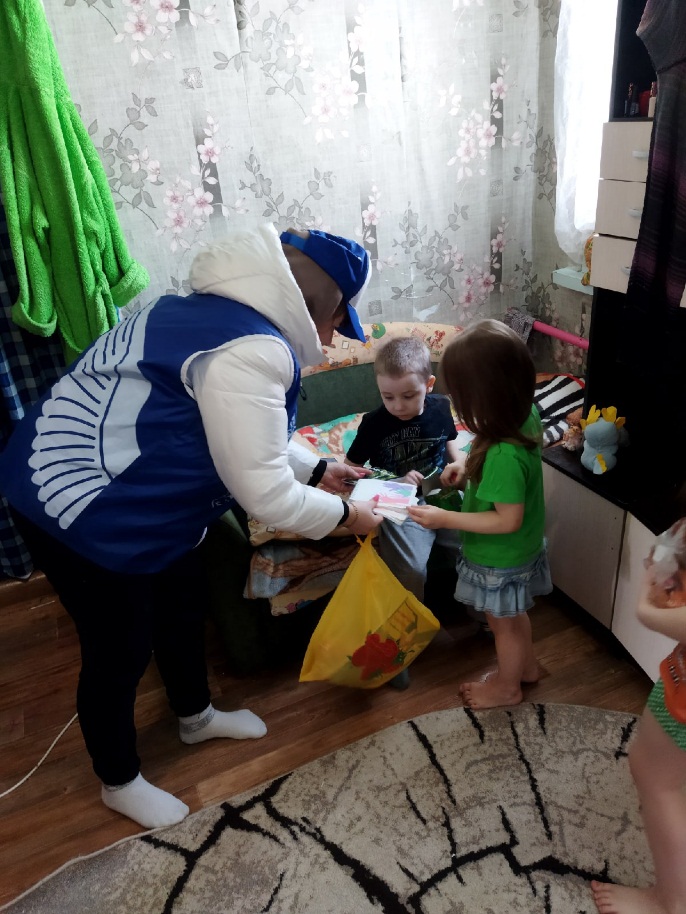 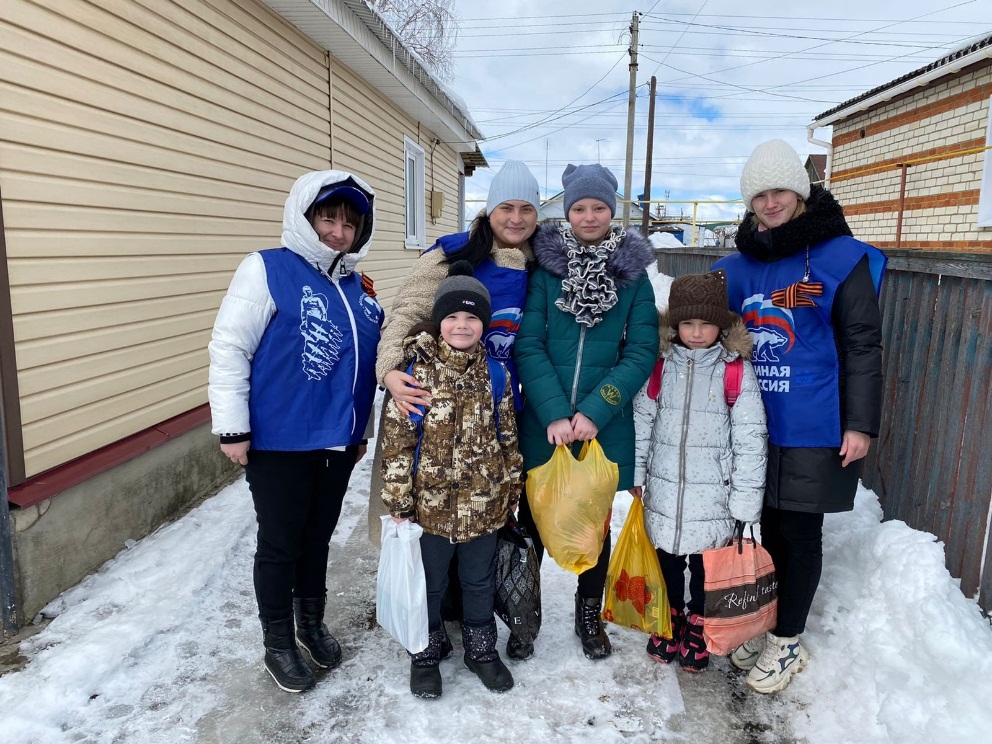 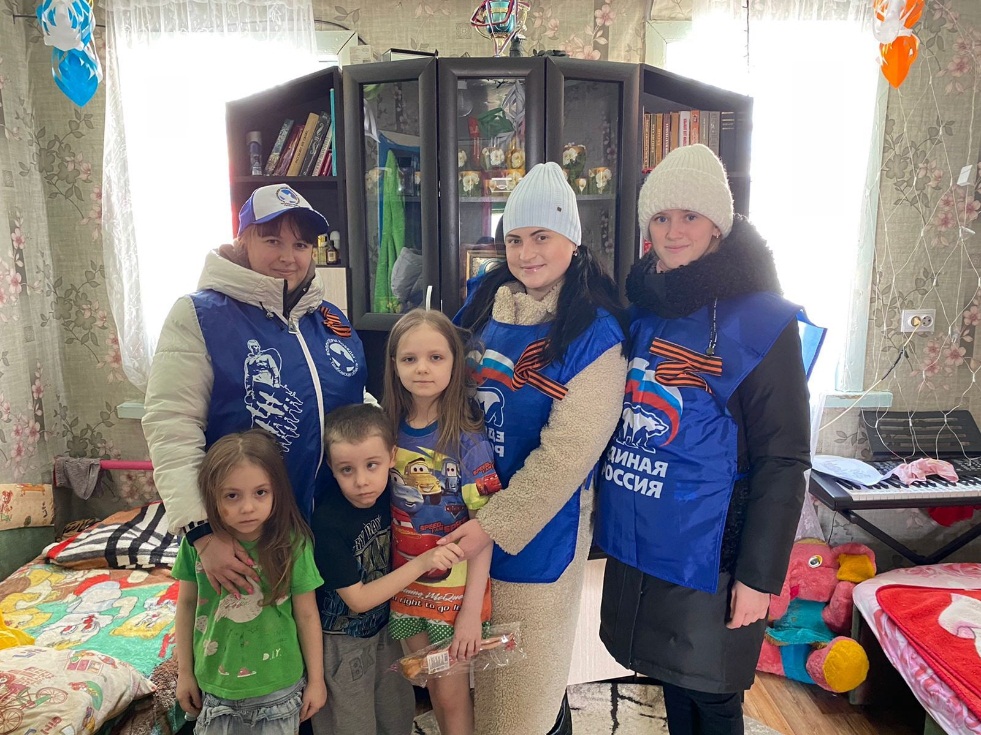